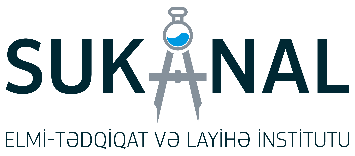 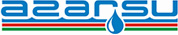 The current status and future goals of water supply and sanitation in Azerbaijan
Rashail Ismayilov (Ph.D)
“Azersu” OJSC
WATER PROBLEMS
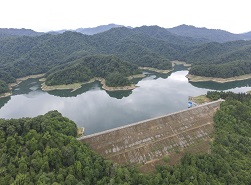 In the 21st Century, water security has become one of the strategically important issues for each country, such as energy, food, and transport security. 

There are threats to water security in the Republic of Azerbaijan as more than half of its territory is characterized by arid climate conditions. 

Thus, estimated population more than 10 million, the local water resources per capita is 1051 m³ per year in Azerbaijan.
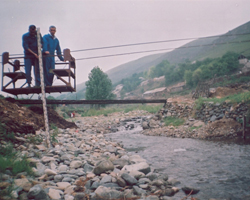 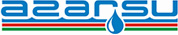 WATER PROBLEMS
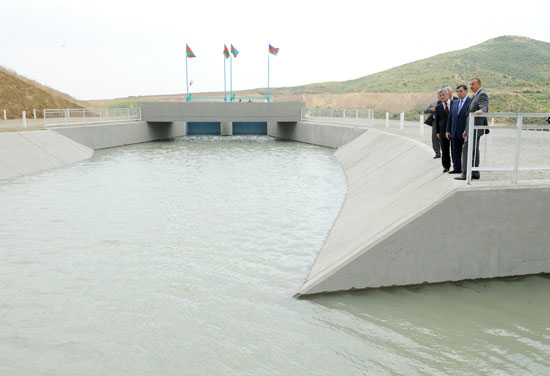 According to the forecast of the World Resource Institute, in 2025, Azerbaijan will be among the countries with the lowest local water resources (972 m3/year) per capita. 

On the other hand, most of surface water resources (66.7%) accounts for the transboundary rivers and these waters become contaminated in the neighbouring countries, particularly in Armenia and Georgia and flow into the territory of Azerbaijan.
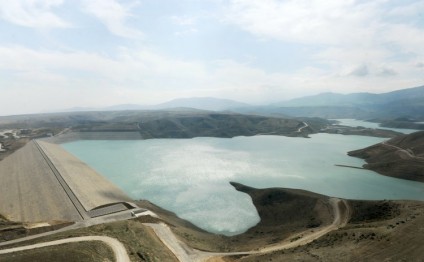 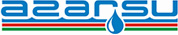 WATER RESOURCES OF AZERBAİJAN AND THEİR USE
Average annual volume of water resources of Azerbaijan
35,3 bln.m3
Annual use of water resources
Annual use of surface water
10,1 bln.m3
Annual use of ground water
1,40 bln.m3
Surface water
30,9 bln.m3
Ground water
4,38 bln.m3
Transboundary water resources- 21 bln.m3
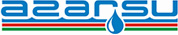 THE LEGISLATIVE FRAMEWORK FOR THE WATER GOVERNANCE IN REPUBLIC OF AZERBAIJAN
In addition, the Cabinet of  Ministers has approved rules for use of water, sanitary protection zones, water cadastre and other regulations.
Unlike other countries in the Caucasus, Azerbaijan ratified the convention of UN, on "Protection and Use of  Transboundary Watercourses and International Lakes” (Helsinki, 1992)
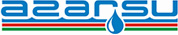 MAIN PRINCIPALS OF DRİNKİNG WATER SUPPLY STRATEGY OF AZERBAIJAN
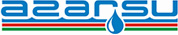 DRINKING WATER SECTOR OF THE REPUBLIC OF AZERBAIJAN
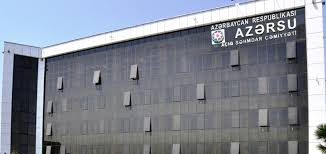 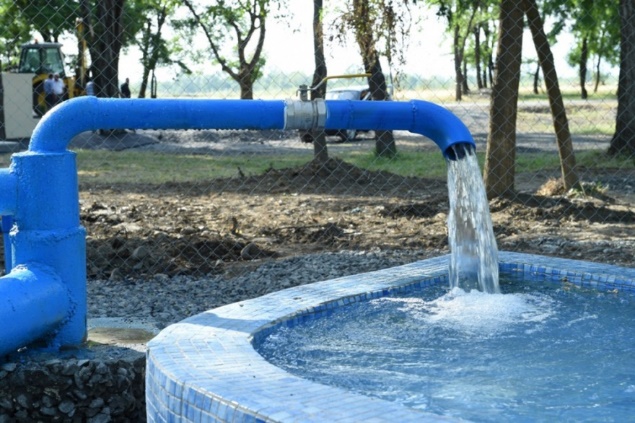 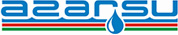 ACTIVITIES ON WATER SUPPLY AND WASTEWATER SECTOR
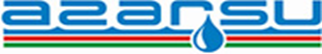 WATER SOURCES AND  TREATMENT PLANTS
Oghuz- Gabala- Baku Water Pipeline
Kulullu Water- intake Facilities
Shamkirchay Water Treatment Plant
Mingachevir Water Treatment Plant
Khanbulan water purification plant
Guba water purification plant
Module-type water purification facilities
Shollar- Baku Water Supply Plants Complex
Baku Water Pipeline II
Jeyranbatan water purification plant
Jeyranbatan Ultra- filtration Water Purification Plants 
Kura water purification plant
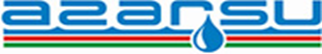 CENTRAL LABORATORY
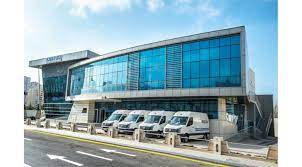 The building covering an area of 1800 square meters consists of drinking water and sewage sections. 

The laboratory is fitted with equipment's manufactured by leading international companies of Germany, France, the USA, Japan, and other countries.

The equipment enables determination of physical, chemical and bacteriological properties of drinking water and makes possible to conduct operative, accurate and reliable analyzes.
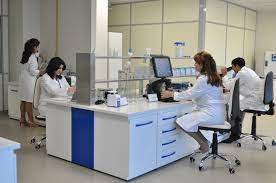 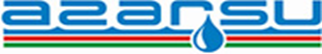 ABSHERON PENİNSULA WATER SUPPLY SYSTEM, SEWERAGE AND STORMWATER MASTER PLAN
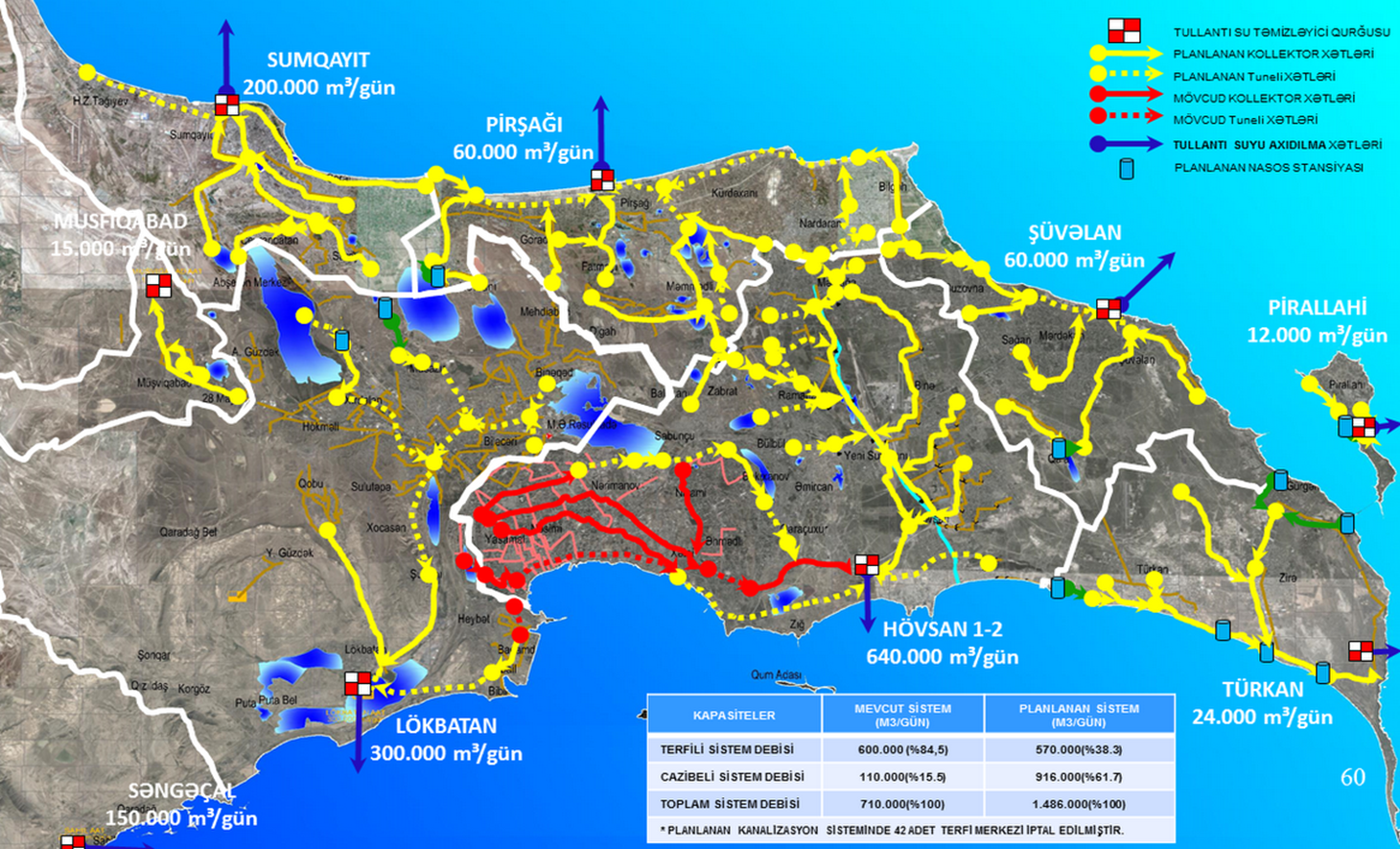 Master Plan was prepared with participation of international experts, with the prospect of development for the period as of 2035. 

The prospects of urban growth and population density, prospects for the development of tourism, wastewater treatment, and ecological balance were taken as the basis of the Master Plan, which consists of 18 sections.
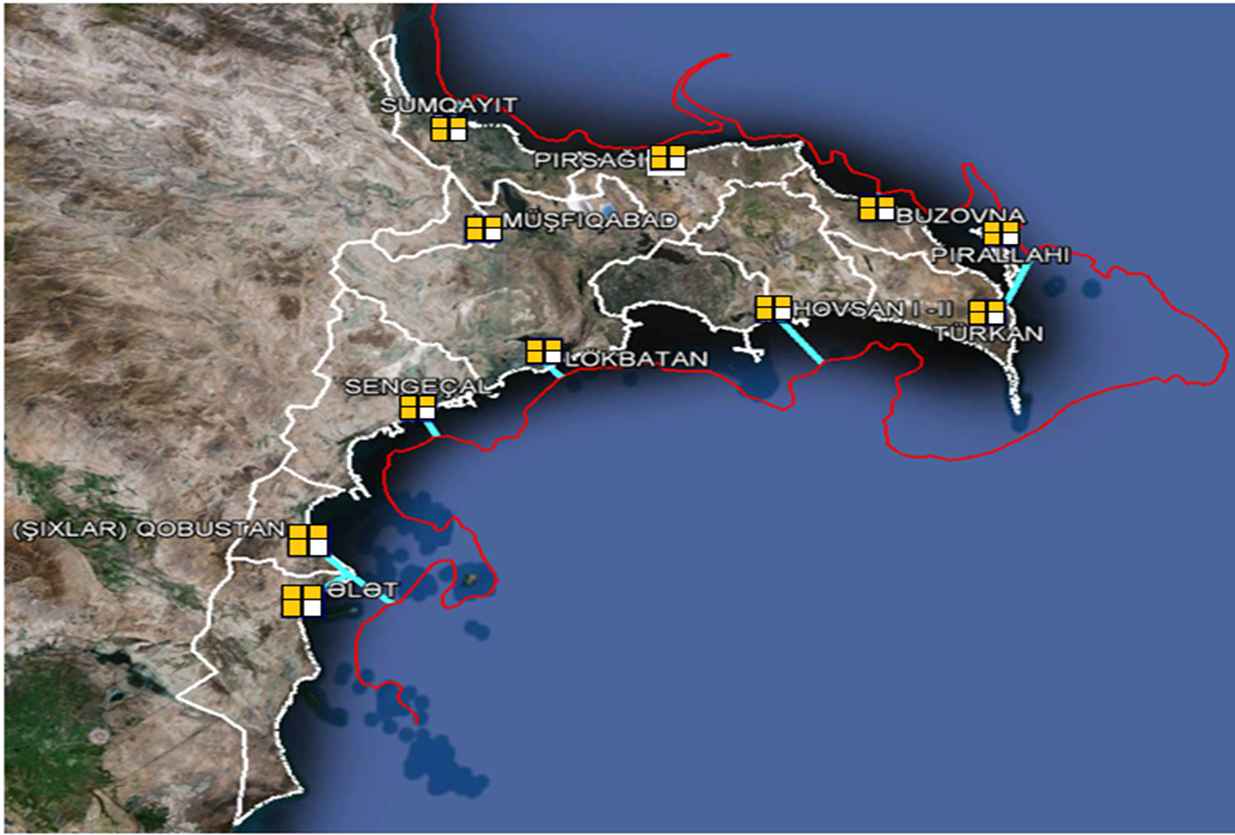 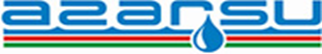 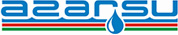 SMART WATER TREATMENT TECHNOLOGIES(Jeyranbatan Ultra-filtration Water Treatment Plants Complex)
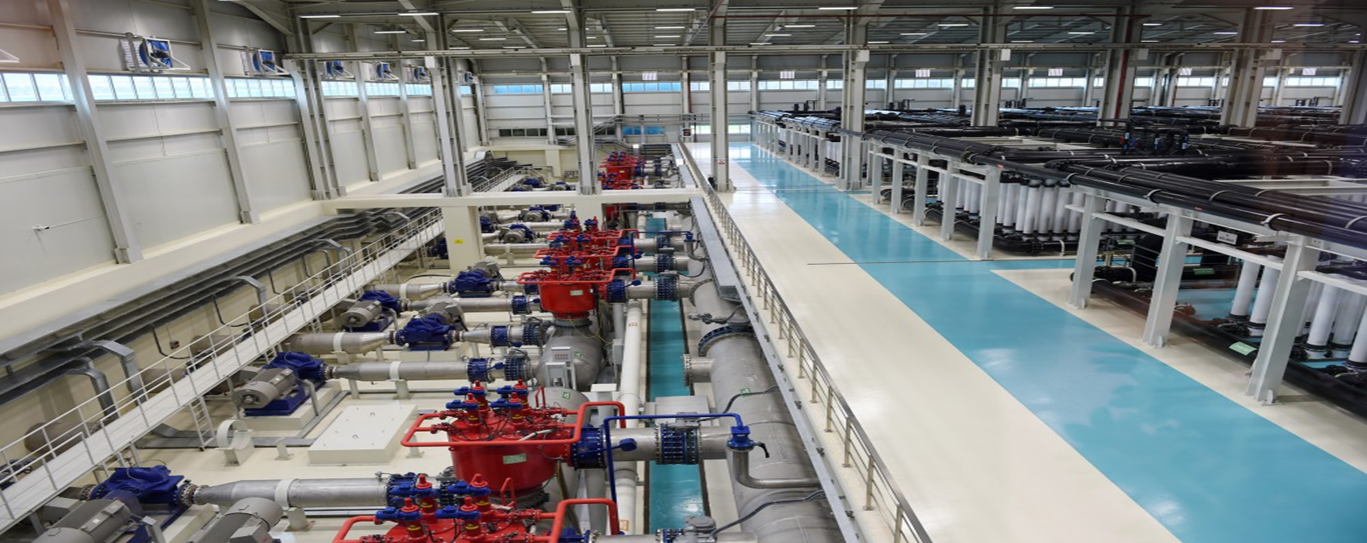 Capacity 6.6 m3/s

 It is one of the largest facilities of this type in the world

The treatment is carried out with membrane filters 

0.02 micron filters are installed in the membranes
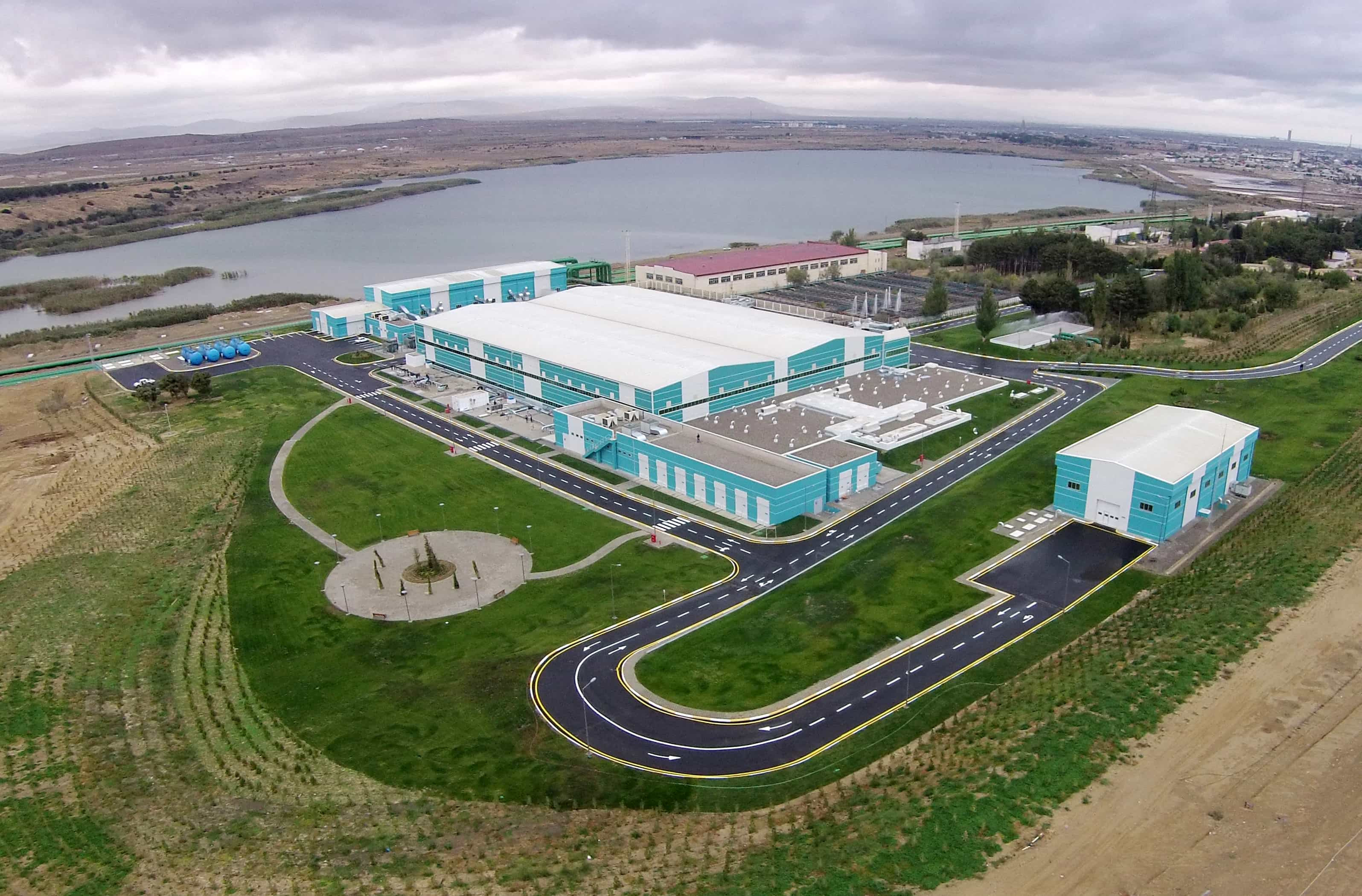 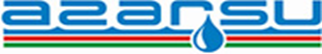 ACTIVITIES ON WATER SUPPLY AND WASTEWATER SECTOR
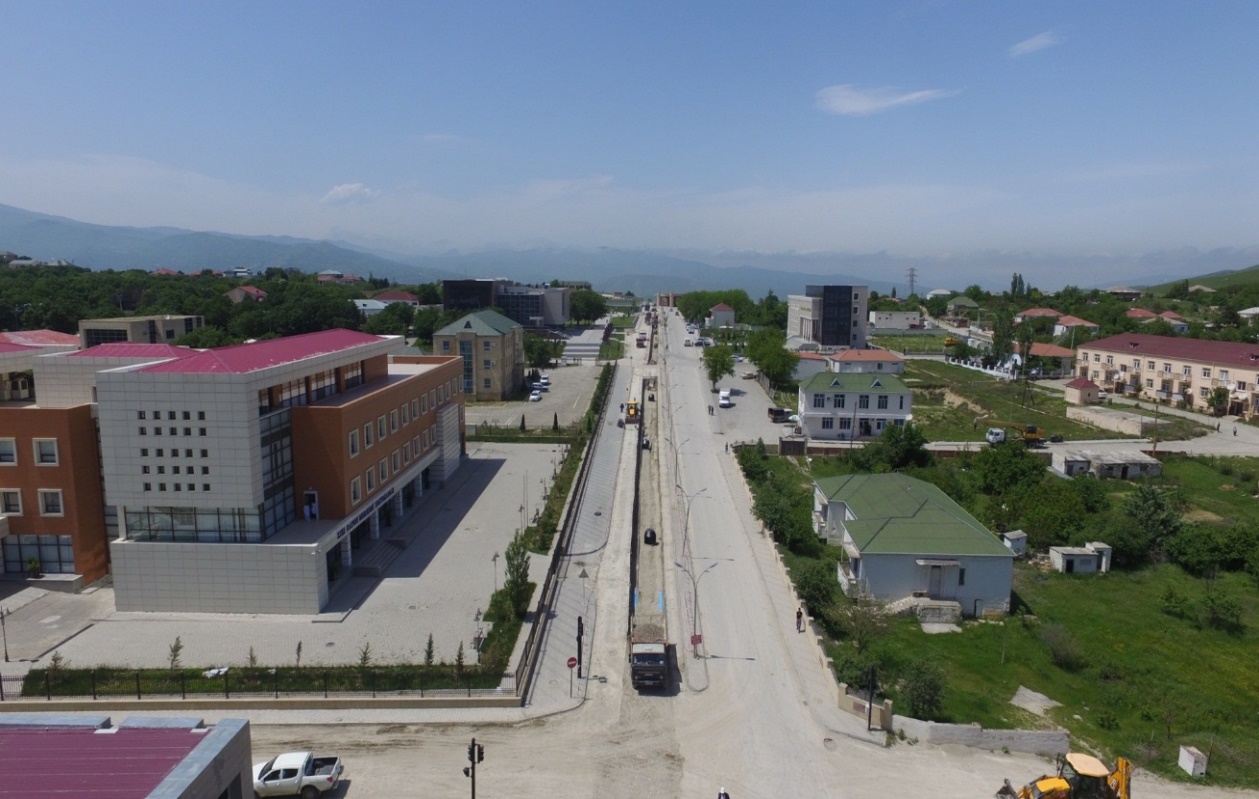 "Azersu" OJSC provides services to Baku city and Absheron peninsula, city and district centers of the republic, as well as villages and settlements.
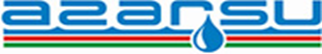 ACTIVITIES ON WATER SUPPLY AND WASTEWATER SECTOR
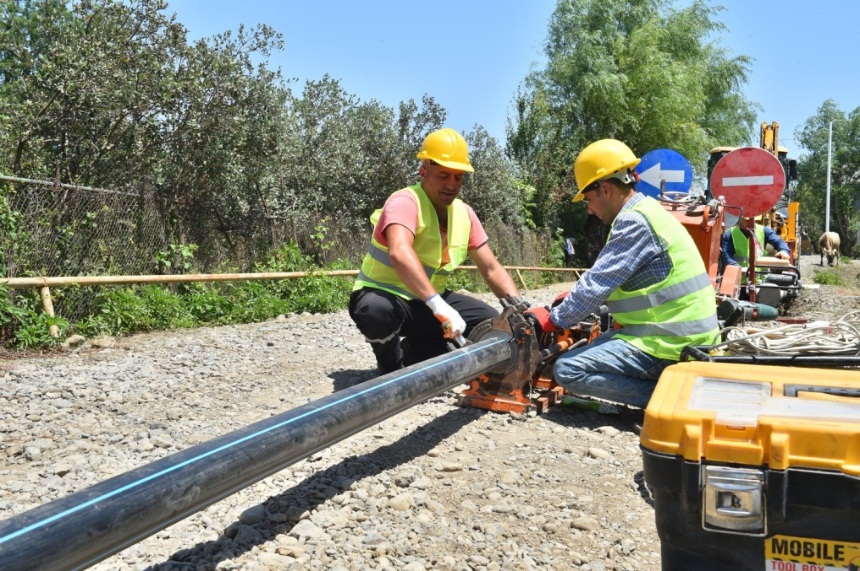 3316 villages and settlements across the republic

1053 serviced villages and settlements
Drinking water supply of villages and settlements 


With a centralized network and private lines – 387
including refugees settlements – 89
springs in common use – 234
modular water purification facilities - 432
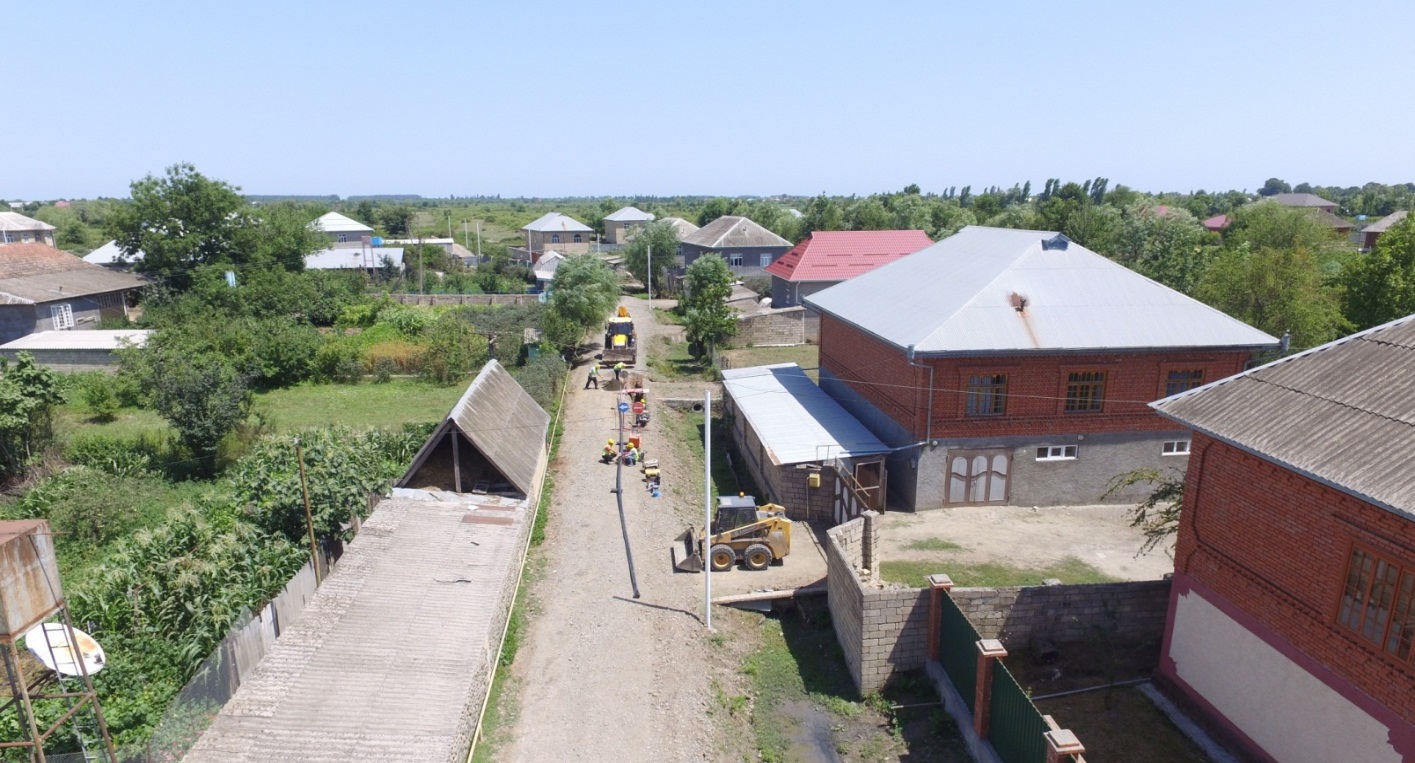 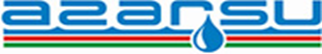 ACTIVITIES ON WATER SUPPLY AND WASTEWATER SECTOR
According to the information as of January 1, 2023, "Azersu" OJSC provides water supply and sewage services to 1 748 832 subscribers across the country. 

1 679 880 of them are population and 68 952 are non-population subscribers. 

88.8 percent of subscribers are provided with water meters.
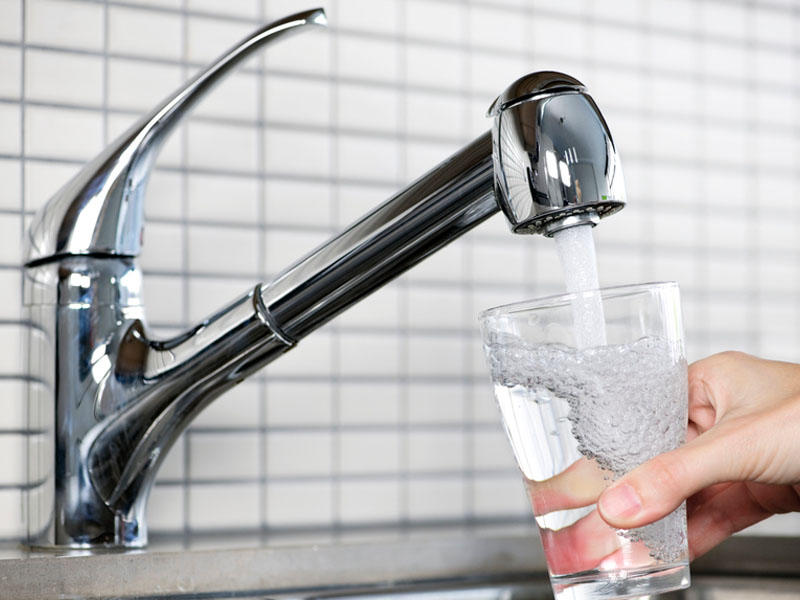 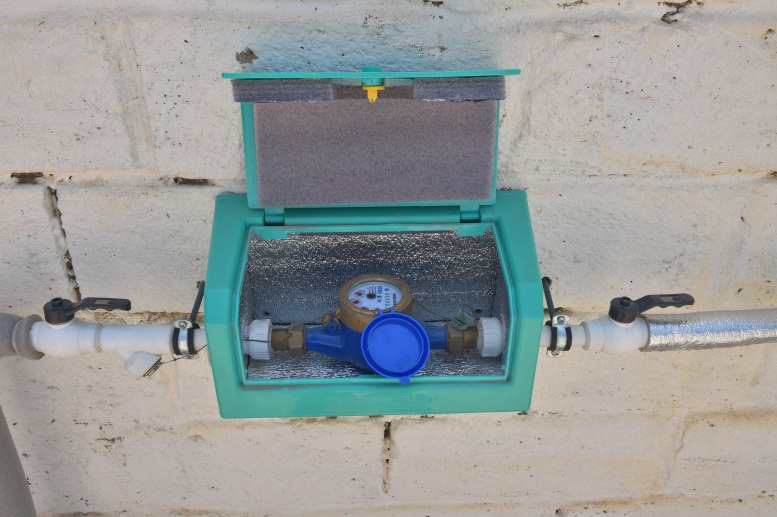 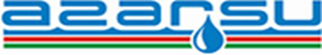 ACTIVITIES ON WATER SUPPLY AND WASTEWATER SECTOR
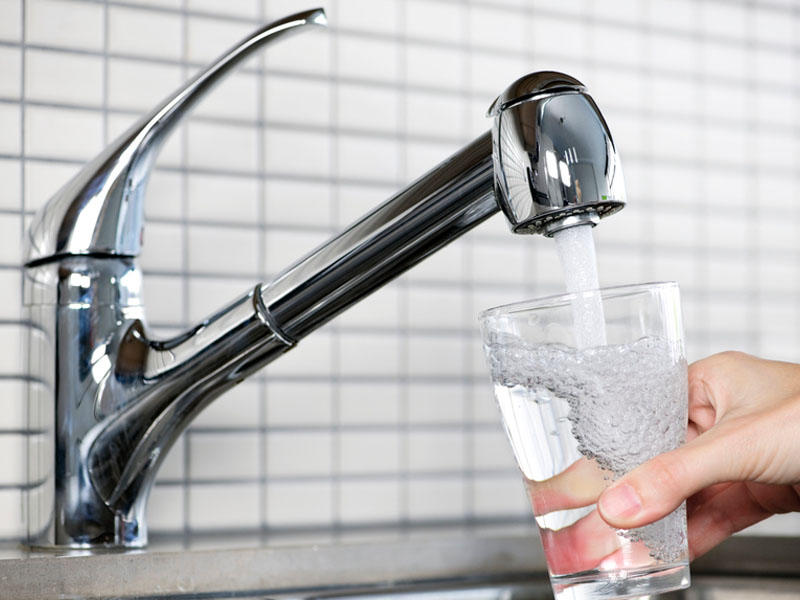 81.7% of subscribers in Baku city are provided with sustainable (non stop) water. 

This figure for the country is equal to 78.2%.
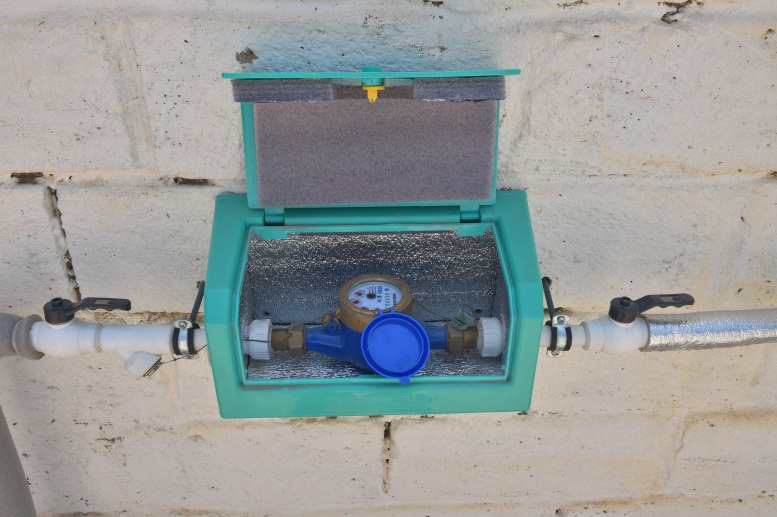 ACTIVITIES ON WATER SUPPLY AND WASTEWATER SECTOR
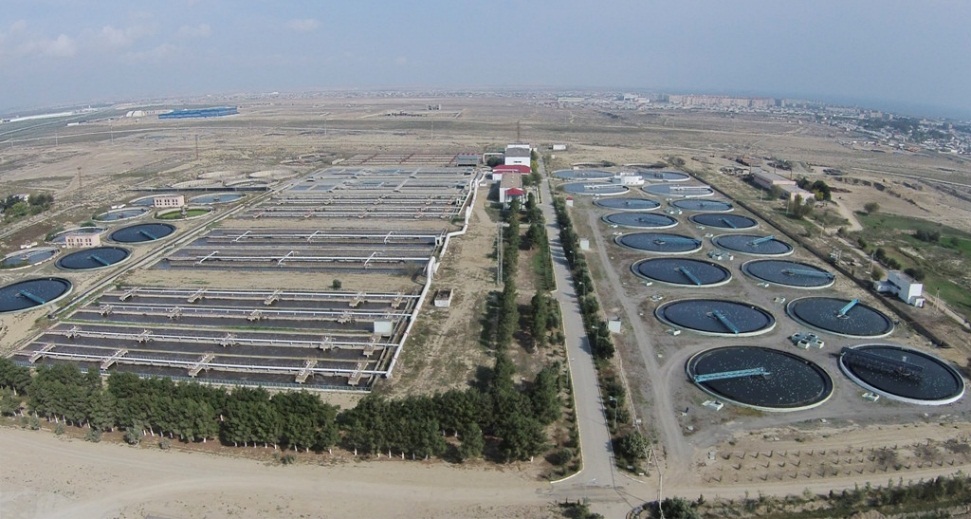 Wastewater treatment at the Wastewater Treatment Plant is carried out in facilities of various constructions, and they are divided into four groups: 
mechanical treatment
 biological treatment
 neutralization 
sludge treatment
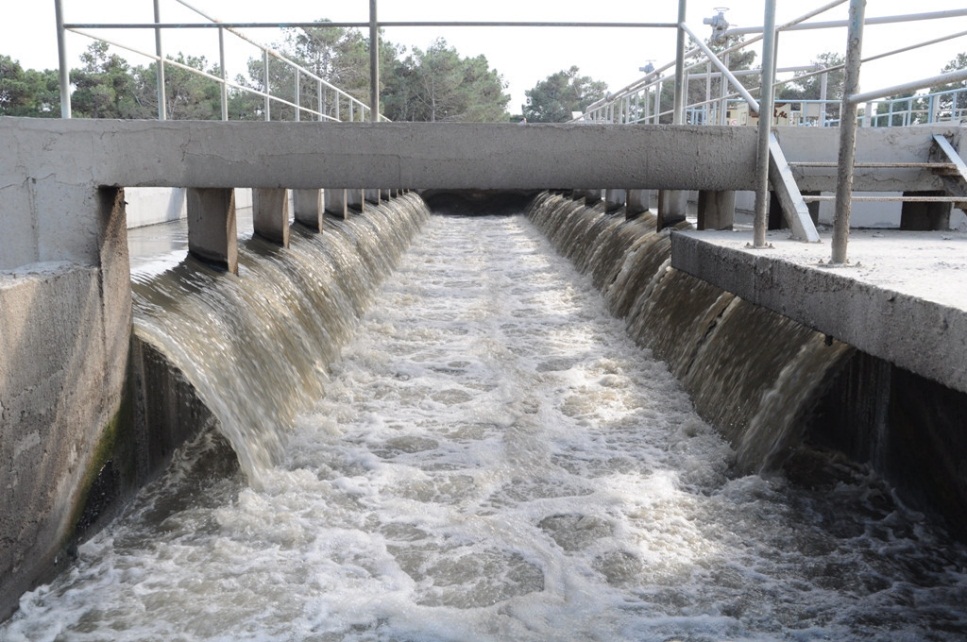 ACTIVITIES ON WATER SUPPLY AND WASTEWATER SECTOR
Currently, 33 Wastewater Treatment Plants are operating in Azerbaijan for the treatment and removal of waste water.

 5 of them are in the Absheron peninsula, and the remaining 28 are in the regions.
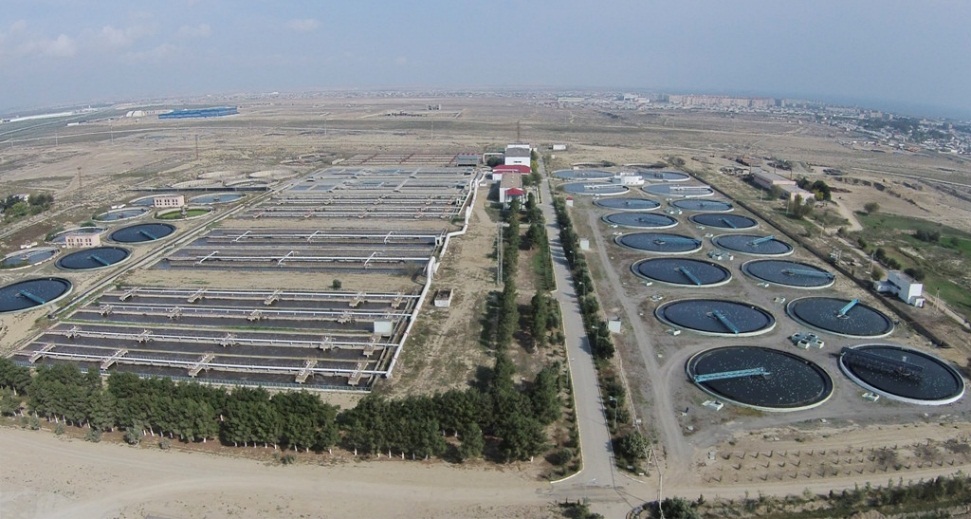 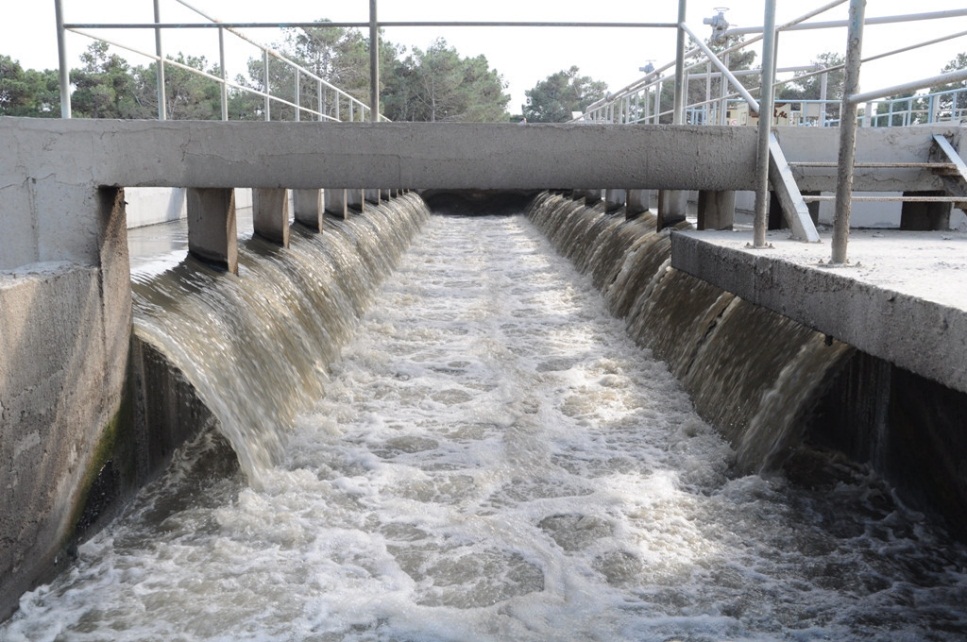 ACTIVITIES ON WATER SUPPLY AND WASTEWATER SECTOR
In 2019, 215 million m3 of wastewater was treated in all Wastewater Treatment Plants across the country. 

In 2020, this number increased by approximately 10.14% and amounted to 236.8 million m3.

In 2022, 263,5 million m3 of wastewater was treated in all Wastewater Treatment Plants across the country. 

the volume of wastewater treated by mechanical method was 13.7 million m3, and the volume of wastewater treated by biological method was 249.8 million m3
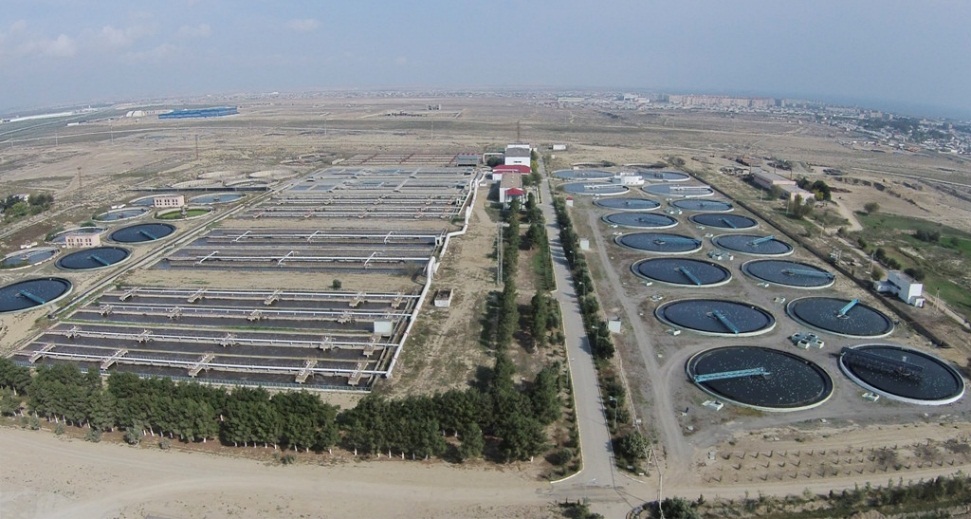 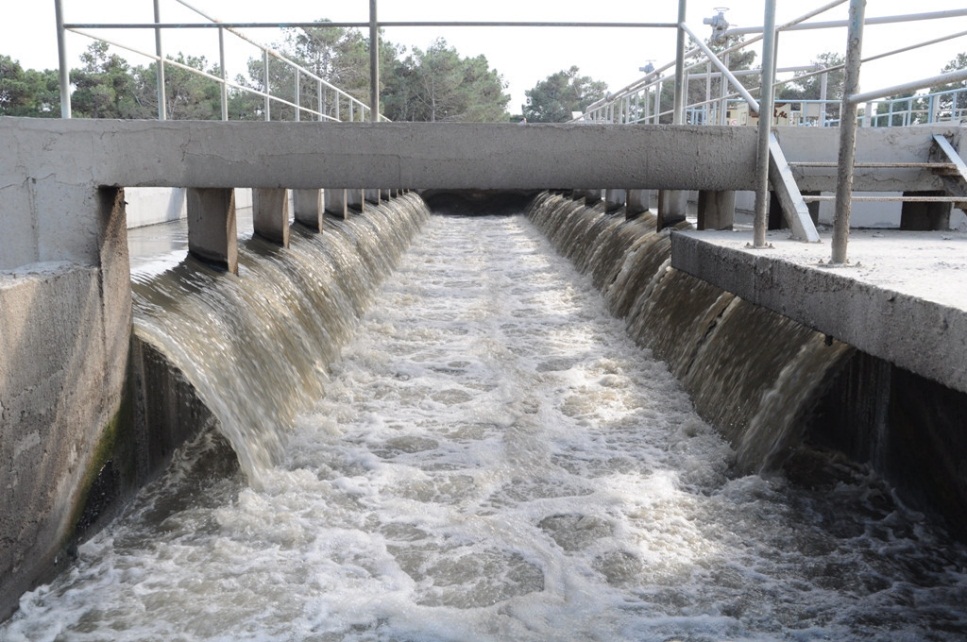 RECONSTRUCTION OF WATER SECTOR
In recent years in Azerbaijan is implemented:     
creation and reconstruction of water supply systems in all cities and in most villages 
creation and reconstruction of sewerage systems
creation and reconstruction of irrigation and drainage systems
creation and reconstruction of water treatment plants
creation  large and small water reservoirs  and etc.

The works are realized by Government of Azerbaijan with the financing of investments of:

 the World Bank 
 the Asian Development Bank 
 the Islamic Development Bank  
 the KfW Bank of Germany
 Sweden’s SECO organization
 the Japanese International Cooperation Agency
 the Korean International Cooperation Agency
 the Saudi Development Fund and other financial institutions
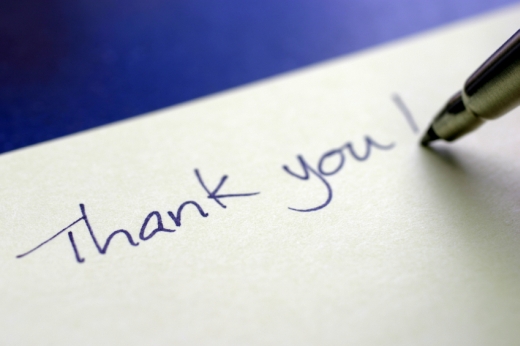